Zinde Eğitim Kurumu
Biyolojik Risk Etmenleri
10
ZİNDE
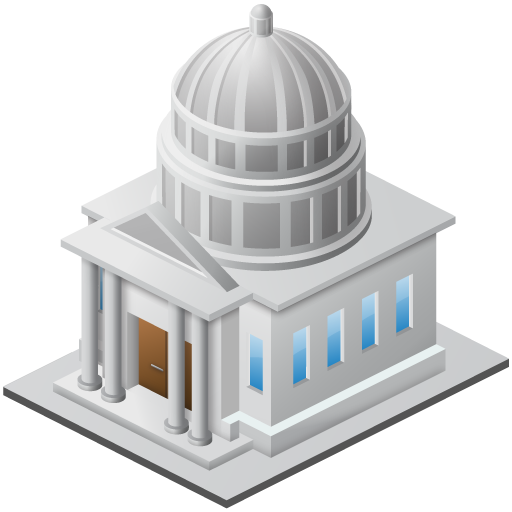 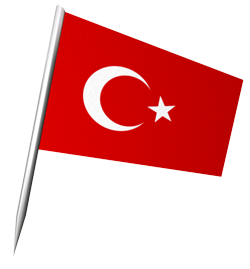 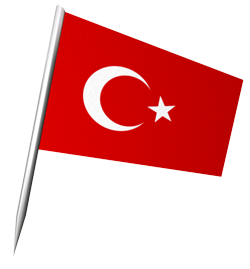 Mevzuat
«BİYOLOJİK ETKENLERE MARUZİYET RİSKLERİNİN ÖNLENMESİ HAKKINDA YÖNETMELİK»
«10 Haziran 2004 Tarihli, 25488 Sayılı R.G.»
ZİNDE
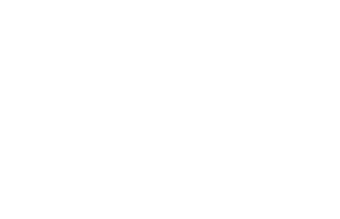 BİYOLOJİK RİSK ETMENLERİ
BİYOLOJİK ETKENLER
«Herhangi bir enfeksiyona, alerjiye veya zehirlenmeye neden olabilen, genetik olarak değiştirilmiş olanlar da dahil mikroorganizmalar, hücre kültürleri ve insan parazitleridir.»
Biyolojik Etken Nedir?
ZİNDE
BİYOLOJİK RİSK ETMENLERİ
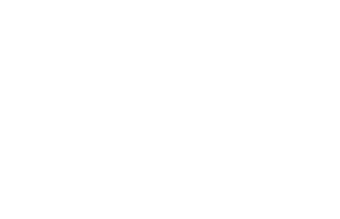 BİYOLOJİK RİSK ETMENLERİ
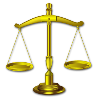 Tanımlanan Biyolojik Etkenler Enfeksiyon Risk Düzeyine Göre;
1
İnsanda hastalığa yol açma olasılığı bulunmayan biyolojik etkenler,
Hastalık Yok
Hastalık Var
Bulaşmaz Yok
Koruma Var
Tedavi Var
2
İnsanda hastalığa neden olabilen, çalışanlara zarar verebilecek, ancak topluma yayılma olasılığı olmayan, genellikle etkili korunma veya tedavi imkanı bulunan biyolojik etkenler,
Hastalık Var
Bulaşmaz Var
Koruma Var
Tedavi Var
3
İnsanda ağır hastalıklara neden olan, çalışanlar için ciddi tehlike oluşturan, topluma yayılma riski bulunabilen, ancak genellikle etkili korunma veya tedavi imkanı olan biyolojik etkenler,
Hastalık Var
Bulaşmaz Var
Koruma Yok
Tedavi Yok
4
İnsanda ağır hastalıklara neden olan, çalışanlar için ciddi tehlike oluşturan, topluma yayılma riski yüksek olan ancak halen etkili korunma ve tedavi  yöntemi bulunmayan biyolojik etkenler,
Sırası / Nedir? /
ZİNDE
BİYOLOJİK RİSK ETMENLERİ
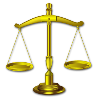 Madde 5 / a
RİSKLERİN BELİRLENMESİ VE DEĞERLENDİRİLMESİ
Biyolojik etkenlere maruz kalma riski varsa; işçinin maruziyet türü, düzeyi ve süresi belirlenir,
Birden fazla grupta yer alan biyolojik etkenlere maruziyetin söz konusu ise; risk değerlendirmesi, zararlı biyolojik etkenlerin tümünün oluşturduğu tehlike dikkate alınarak yapılır,
Risk değerlendirmesi, düzenli aralıklarla , maruziyet koşulları değiştiğinde yada başka herhangi bir değişiklik olduğunda yenilenir,
ZİNDE
BİYOLOJİK RİSK ETMENLERİ
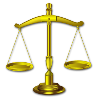 Madde 7
ÖNLEMLER / İKAME ETME – YERİNE KOYMA
«İşveren, yapılan işin özelliğine göre zararlı biyolojik etkenleri kullanmaktan kaçınacak ve teknik gelişmelere uygun olarak, kullanım şartlarında işçilerin sağlığı için tehlikeli olmayan veya daha az tehlikeli olan biyolojik etkenleri kullanacaktır.»
ZİNDE
BİYOLOJİK RİSK ETMENLERİ
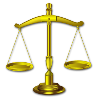 Madde 8
RİSKLERİN AZALTILMASI
Maruziyeti Önleme; «Yapılan risk değerlendirmesi sonucunda, işçilerin sağlık ve güvenliği için risk olduğu ortaya çıkarsa, işçilerin maruziyeti önlenir»

Maruziyeti Azaltma; «Önlemenin mümkün olmadığı hallerde, yapılan iş ve risk değerlendirmesi dikkate alınarak, sağlık ve güvenlik yönünden yeterli korumayı sağlayacak şekilde, işçilerin maruziyet düzeyinin en aza indirilmesi için önlemler alınır»
ZİNDE
BİYOLOJİK RİSK ETMENLERİ
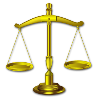 Madde 9
BAKANLIĞA BİLDİRME YÜKÜMLÜLÜĞÜ
1. İstenmesi Halinde Bildirim
Risk değerlendirmesi sonuçları işçilerin sağlık ve güvenliği yönünden risk bulunduğunu ortaya koyuyorsa, istenmesi halinde, işveren aşağıdaki konularda gerekli bilgileri Bakanlığa verir,
ZİNDE
BİYOLOJİK RİSK ETMENLERİ
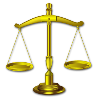 Madde 9
BAKANLIĞA BİLDİRME YÜKÜMLÜLÜĞÜ
2. Derhal Bildirim

İşveren, biyolojik etkenin ortama yayılmasına ve insanda ciddi enfeksiyona ve/veya hastalığa sebep olabilecek herhangi bir kaza veya olayı derhal Bakanlığa ve Sağlık Bakanlığına bildirir,

Biyolojik etkenlere mesleki maruziyet sonucu meydana gelen her hastalık veya ölüm Bakanlığa bildirilir.
ZİNDE
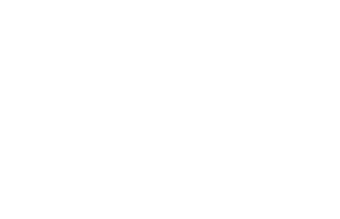 BİYOLOJİK RİSK ETMENLERİ
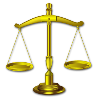 Madde 15
BAKANLIĞA BİLDİRME YÜKÜMLÜLÜĞÜ
3. Ön Bildirim
Aşağıda belirtilen biyolojik etkenlerin ilk kez kullanımında (işe başlamadan en az 30 gün önce ) ön bildirimde bulunulur; 
Grup 2 biyolojik etkenler 
Grup 3 biyolojik etkenler
Grup 4 biyolojik etkenler

     Not: Grup 1 biyolojik etkenlerde ön bildirime gerek yok
Zorunlu olmayan/Süresi
ZİNDE
BİYOLOJİK RİSK ETMENLERİ
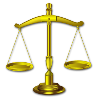 Madde 10
KİŞİSEL HİJYEN VE KORUNMA
İşverenler, aşağıdaki önlemleri almakla yükümlüdür; 
İşçiler, biyolojik etkenlerin bulaşma riski bulunan çalışma alanlarında yiyip içmeyeceklerdir. 

İşçilere uygun koruyucu giysi veya diğer uygun özel giysi sağlanacaktır. 

İşçilere, göz yıkama sıvıları ve/veya cilt antiseptikleri de dahil, uygun ve yeterli temizlik malzemeleri bulunan yıkanma ve tuvaletler sağlanacaktır.
ZİNDE
BİYOLOJİK RİSK ETMENLERİ
GEREKLİ KORUYUCU EKİPMANLAR
Belirlenmiş bir yerde uygun olarak muhafaza edilecektir 
Her kullanımdan sonra ve mümkünse kullanımdan önce  kontrol edilip temizlenecektir.
Bozuk koruyucu ekipmanlar, kullanımından önce tamir edilecek veya değiştirilecektir.
«Biyolojik etkenlerle kirlenmiş iş elbiseleri ve koruyucu ekipman, çalışma alanından ayrılmadan önce çıkarılacak ve diğer giysilerden ayrı bir yerde muhafaza edilecektir. İşverence kirlenmiş bu elbiselerin ve koruyucu ekipmanın dekontaminasyonu ve temizliği sağlanacak, gerektiğinde imha edilecektir.»
ZİNDE
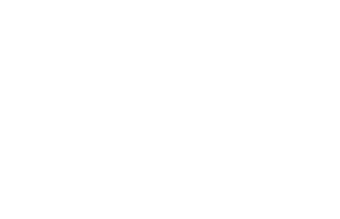 BİYOLOJİK RİSK ETMENLERİ
EĞİTİM – TALİMATLAR – BİLGİLENDİRME
Temasın olduğu çalışmalara başlanmadan önce,
Yeni veya değişen risklere göre uyarlanabilecek,
Gerektiğinde periyodik olarak tekrarlanacak, 
Olası sağlık riskleri,
Maruziyeti önlemek için alınacak önlemler,
Hijyen gerekleri,
Koruyucu ekipman-elbiselerin kullanımı-giyilmesi,
Herhangi bir olay anında ve olayların önlenmesinde işçilerce yapılması gerekenler,

………………….eğitimler verilecektir.
Başlamadan önce, yeni, periyodik olarak tekrarlanma
ZİNDE
BİYOLOJİK RİSK ETMENLERİ
SAĞLIK GÖZETİMİ
Biyolojik etkenlerle yapılan çalışmalarda işverence işçiler; 
«Çalışmalara başlamadan önce (işe giriş muayenesi) ve düzenli aralıklarla (periyodik muayene)» sağlık gözetimine tabi tutulmalıdır.
ZİNDE
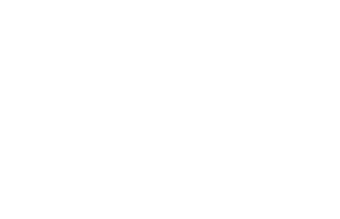 BİYOLOJİK RİSK ETMENLERİ
SAĞLIK GÖZETİMİ
Bir işçinin, bir enfeksiyona ve/veya hastalığa yakalandığı saptandığında, işyeri hekimi veya işçilerin sağlık gözetiminden sorumlu kişi, benzer biçimde maruz kalmış diğer işçilerin de aynı şekilde sağlık gözetimine tabi tutulmasını sağlar.
Bu durumda maruziyet riski yeniden değerlendirilir.
Maruziyetin sona ermesinden sonra sağlık gözetimi ile ilgili olarak, işçilere gerekli bilgi ve tavsiyeler verilir, sağlık eğitimleri yapılır.
Sağlık gözetim şartları
ZİNDE
BİYOLOJİK RİSK ETMENLERİ
SAĞLIK GÖZETİMİ
İşçinin kişisel sağlık durumu yeniden değerlendirilir, mesleki ve tıbbi öyküsü ile ilgili kayıt tutulur.
İşçiler, kendileriyle ilgili sağlık gözetimi sonuçları hakkında bilgi edinebilirler.
İlgili işçiler veya işveren, sağlık gözetim sonuçlarının gözden geçirilmesini isteyebilirler.
ZİNDE
BİYOLOJİK RİSK ETMENLERİ
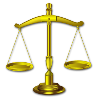 Madde 16 / 5
TIBBİ LİSTELER VE KAYITLAR
Maruziyetin Son Bulmasından Sonra 
15 Yıl Süreyle Saklama

Sağlık gözetiminin yapıldığı durumlarda, kişisel tıbbi kayıtlar, maruziyetin son bulmasından sonra en az 15 yıl süre ile saklanır.
ZİNDE
BİYOLOJİK RİSK ETMENLERİ
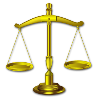 Madde 13 / 1-2
TIBBİ LİSTELER VE KAYITLAR
Maruziyetin Son Bulmasından Sonra 
15 Yıl Süreyle Saklama

İşverenler, Grup 3 ve/veya Grup 4 biyolojik etkenlere maruz kalan işçilerin listesini, maruziyet sona erdikten sonra en az 15 yıl saklanır.
ZİNDE
BİYOLOJİK RİSK ETMENLERİ
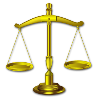 Madde 13 / 2
TIBBİ LİSTELER VE KAYITLAR
Maruziyetin Son Bulmasından Sonra 
40 Yıl Süreyle Saklama

Kalıcı veya gizli enfeksiyona neden olan,
Hastalığın ortaya çıkmasına kadar teşhis edilemeyen,
Hastalıktan önce uzun kuluçka dönemi olan,
Tedaviye rağmen uzun süreler sonra nükseden, 
Uzun süreli ciddi arıza bırakabilen enfeksiyonlara,

………………….sebep olan biyolojik etkenlere maruziyette
ZİNDE
Biyolojik Risk Etmenleri
Bulaşma-Şiddet-Sektör
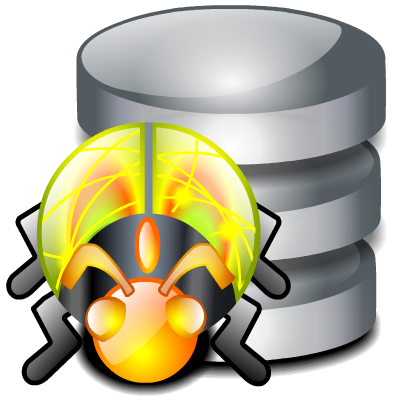 ZİNDE
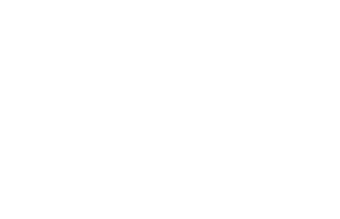 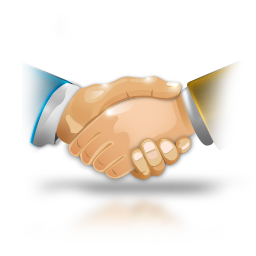 ENFEKSİYON ZİNCİRİ
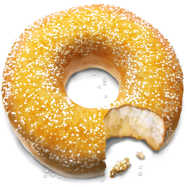 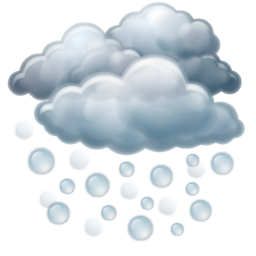 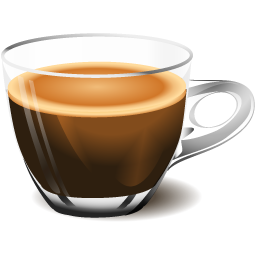 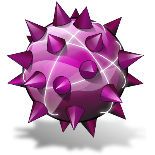 BULAŞMA YOLU
Temas, 
Ortak Kullanılan Cansız Maddeler, 
Hava 
Vektörler (mekanik, biyolojik)
KAYNAK-ETKEN
(Rezervuar / Patojenite - Virülans)
ENFEKSİYON ZİNCİRİ
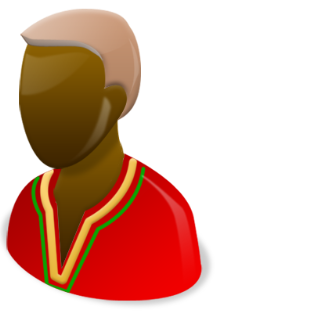 KONAK (Duyarlılık)
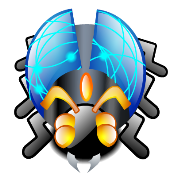 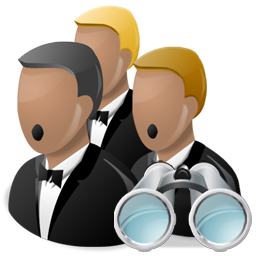 Zincirin halkaları
ZİNDE
BİYOLOJİK RİSK ETMENLERİ
ENFEKSİYONUN ŞİDDETİ
Patojenite / Virülans (Bir enfeksiyon etkeninin hastalık yapabilme yeteneği / Bir etkenin ağır veya öldürücü bir hastalığa yol açma yeteneği)
Bulaşma yolları (Temas, ortak kullanılan cansız maddeler, hava-vektörler)
Konakçının duyarlılığı,
Çevresel etmenler; (Isı değişiklikleri, nem, radyasyon, hava basıncı, hava akım hızı, kimyasal maddeler, gazlar, toksinlere vb. bağlıdır)
ZİNDE
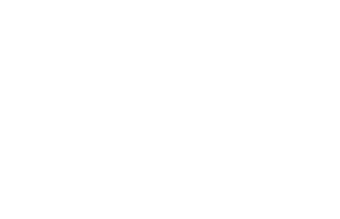 BİYOLOJİK RİSK ETMENLERİ
Tarım ve Hayvancılık 
Sağlık Çalışanları ,
Laboratuvar Çalışanları
RİSK ALTINDAKİ İŞLER
RİSK ALTINDAKİ İŞLER
Tarım (ürünün yetiştirilmesi ve hasadı) 
Hayvancılık, ormancılık, balıkçılık
Tarım ürünleri (gıda paketleme)
Depolama (tahıl siloları, tütün ve diğerleri)
Hayvan tüyleri ve derilerinin işlenmesi
Tekstil fabrikaları
Ağaç işleme (marangozhaneler)
Laboratuvar hayvanlarının bakımı
Sağlık (hasta bakımı, tıbbi ve dental),
Kişisel günlük bakım (saç bakımı) vücut bakımı)
Biyoteknoloji (bitki, hayvan, mikroorganizma üretim işlemleri), 
Farmasötik (ilaç üretimi)	
Klinik ve araştırma laboratuvarları
Bina onarımı (hasta binalar)	
Katı ve sıvı atıkların yok edilmesi
Endüstriyel atıkların yok edilmes
Sektörler (2)
ZİNDE
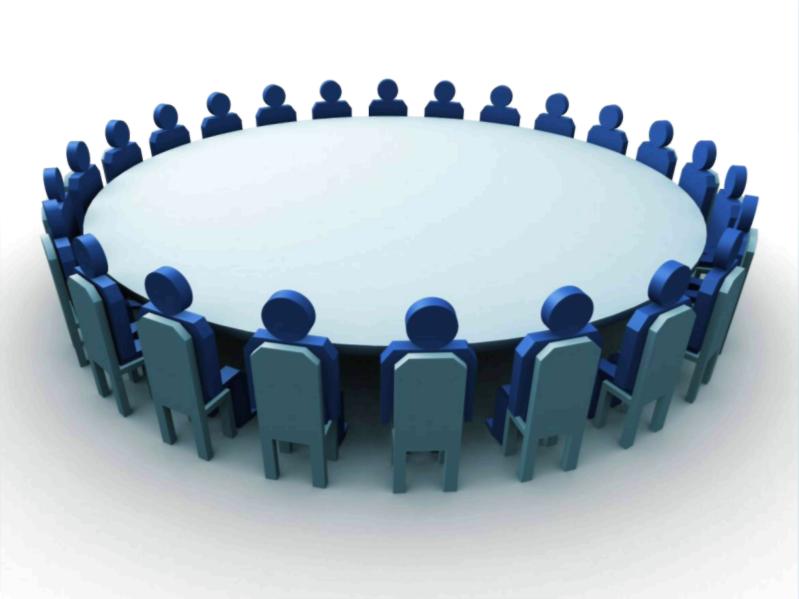 Teşekkür Ederim
ZİNDE
BİYOLOJİK RİSK ETMENLERİ
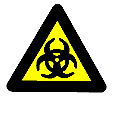 RİSK ALTINDAKİ İŞLER
Gıda üretilen fabrikalarda çalışma.
Tarımda çalışma.
Hayvanlarla ve/veya hayvan kaynaklı ürünlerle çalışma.
Sağlık hizmetlerinin verildiği yerlerde, karantina dahil morglarda çalışma.
Mikrobiyolojik teşhis laboratuvarları dışındaki klinik, veterinerlik ve teşhis laboratuvarlarındaki çalışma.
Atıkları yok eden fabrikalarda çalışma.
Kanalizasyon, arıtma tesislerindeki çalışma
ZİNDE